What do I talk about in my Presentation?
Where have you been?
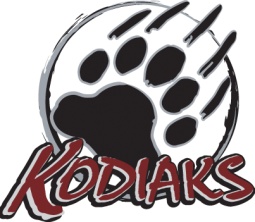 Talk about your journey up to now and your proudest accomplishments

What has made you the person you are today?
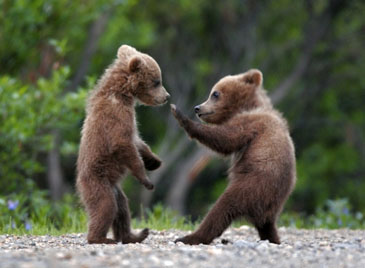 Where are you now?
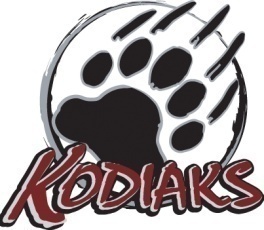 Talk about your present goals, values, plans, learning, aspirations…

Who are you today?
Where are you going?
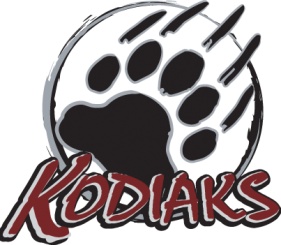 Where are you going in your future?  

employment, 
career choices,
life choices, 
post secondary,
education,
training…
Mrs. Nunn and Mrs. Gay are here to help!
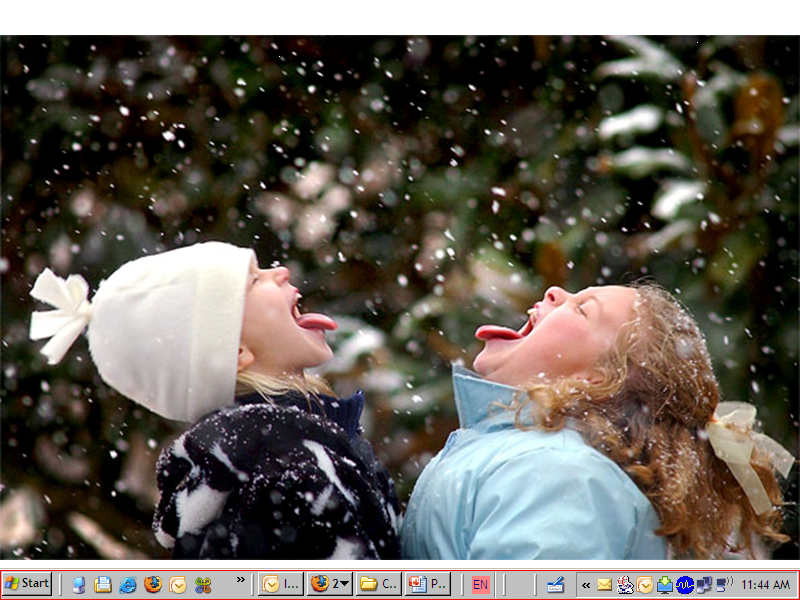